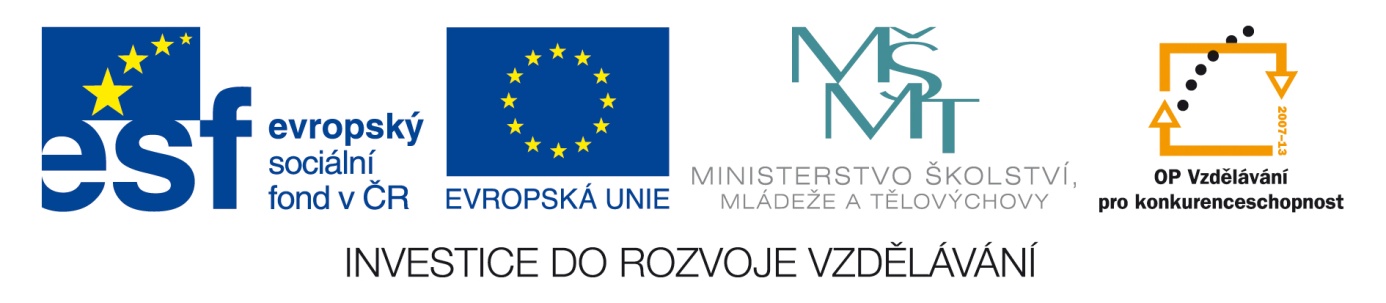 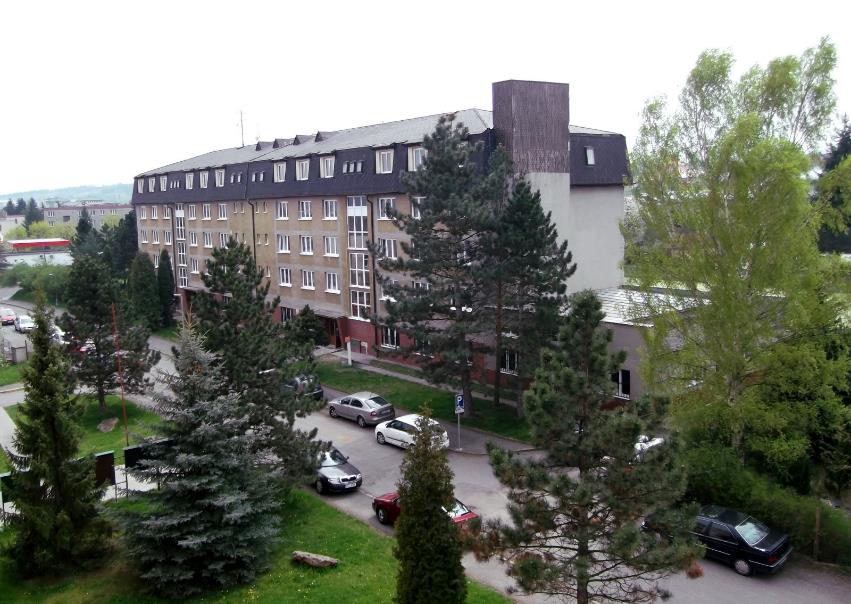 INTEGROVANÁ STŘEDNÍ ŠKOLA, RAKOVNÍK,
NA JIRKOVĚ 2309, 269 01 RAKOVNÍK
Slovní úlohy 
s poměry
RNDr. Milena Knappová
Slovní úlohy, zlomky, poměry
Obsah:
Poměr stran televizoru
Měřítko mapy
Zvětšení a zmenšení v daném poměru
Postupný poměr
Poměr stran televizoru:
Obrazovka televizoru má obraz v poměru stran 16:9. Delší strana obrazu měří 96 cm.
Kolik měří kratší strana?
Závěr: 
Kratší strana televizního obrazu měří 54 cm.
obsah
Měřítko mapy:
Na mapě s měřítkem 1:50 000 je vzdálenost dvou míst 12 cm.
Jaká je vzdálenost těchto míst ve skutečnosti?
Závěr: Skutečná vzdálenost těchto míst je 6 km.
obsah
Zmenšení a zvětšení v daném poměru:
Jak dlouhou úsečkou by na plánku s měřítkem 1:20 byla znázorněna postava člověka vysokého 180 cm? 
Jak je ve skutečnosti vysoká budova, která je na plánku s měřítkem 1:50 znázorněna úsečkou dlouhou 28 cm?
Závěr: 
Postava člověka bude znázorněna úsečkou dlouhou 9 cm.
Budova je ve skutečnosti vysoká 14 metrů.
obsah
Postupný poměr, první příklad:
Eva, Klára a Honza dali dohromady drobné mince v poměru 3 : 5 : 7 a koupili si 
společně los, na který vyhráli určitou částku. Dohodli se, že se o výhru rozdělí podle
poskytnutých mincí. Klára dostala 200 Kč. Kolik dostala Eva a kolik Honza?
Jak vysoká byla celková výhra?
Závěr: 
Eva dostala 120 Kč, Honza 280 Kč a celková výhra na los byla 600 Kč.
obsah
Postupný poměr, druhý příklad:
Petr, Tomáš a Jakub dostali za brigádu odměnu 6 000 Kč, o kterou se chtěli rozdělit 
podle počtu odpracovaných hodin. Jejich odpracované hodiny byly v poměru 
19 : 17 : 14. Jak se o peníze rozdělili?
Sečteme všechny členy poměru a dostaneme počet dílků,na který musíme odměnu rozdělit. 
Po vydělení odměny celkovým počtem dílků dostaneme částku,která odpovídá jednomu dílku poměru. 
Částku odpovídající jednomu dílku poměru pak vynásobíme členy poměru, které vyjadřují počet dílků připadajících na každého z chlapců.
Závěr: 
Petr dostal 2 280 Kč, 
Tomáš dostal 2040 Kč a 
Jakub dostal 1 680 Kč
obsah
Použité materiály:
Soubor vzorových úloh:
http://www.novamaturita.cz/index.php?id_document=1404036720&at=1,
http://www.novamaturita.cz/index.php?id_document=1404037154&at=1
Vlastní archiv autorky.
Materiál je určen pro bezplatné používání při výuce a vzdělávání na všech typech škol a školských zařízení. Jakékoliv další využití podléhá autorskému zákonu.
Obrazový materiál je vytvořen v programech Cabri II Plus, Inkscape a GIMP.